INTERNET FOR ALL: REGIONAL & STATEWIDE BROADBAND INITIATIVES & LOCAL FUNDING OPPORTUNITIES AHEADCIO ForumSeptember 27, 2022
GOAls for Today
Meet and Greet
State and OBAE Update and Opportunities
What is Next and Action Steps
Acronyms
NTIA- National Telecommunications and Information Administration
BEAD – Broadband Access Equity and Deployment
ARPA – American Rescue Plan Act of 2021
TCP - Tribal broadband Connect Program
CNMC - Connect New Mexico Council
USDA - US Dept of Agriculture
FTTH/FTTP – Fiber to the Home/Fiber to the Premise
OBAE - Office of Broadband Access and Expansion
PEN - Public Education Network
3
STATE UPDATE
Legislation: HB10 and SB93 and SB 377
Office of Broadband Access and Expansion (OBAE)
Connect New Mexico Council (CNMC)
4
Building OBAE Team and STRATEGY: EIGHT week Accomplishments
Funding: met key milestones for submitting plans for federal funding: 
Digital Equity July 18, BEAD August 15 and Middle Mile September 30; ARPA Sept 24
Announced Notice of funding grant program Aug 8 and set 3 app windows. 4 webinars and application portal; added alternative technologies
Staffing well underway: 
Hired 4 people:  Exec Assistant (on board), GIS (starts Oct 3), Ops Manager (on board), offer to Deputy Director
Developed 6 contracts, SOWs, and Work Orders for 6 consultants to get  help
Hired Finlay as engineering consult firm and CTC as Program mgmt consult firm
Compliance mgr and grants mgr interviews in process
Digital Equity and data collection report to LFC Oct 1 per HB 10 on track and detailed Broadband plan Jan 1 based on consortium plan 
Community Engagement:
Held Tribal Convening Summit Sept 12 starting a series of quarterly tribal summits
Traveled for 5 site visits to understand needs and fold into broadband plan
Coordinating with FCC for accurate maps 
Map Challenge Summit Sept 23
Engaging RLS2 for more accurate and speedy map updates
EIGHT wEEK OBAE Accomplishments (cont.)
Developed Middle Mile and Last Mile Strategy based on 5 pillars
Coordinated with Public School Facility Agency (PSFA) and OBAE for Statewide Education Network (SEN) as foundation for Middle Mile –Joint Powers Agreement
Two RFIs to ISPs and tribes to coordinate letters of support
Visited candidate nodes, meet me aggregation points at higher ed locations.  Got agreement for new node locations
Submitted GEER II application to fund the node facilities to have the right electricity, cooling and generators
Drafting legislation to remove obstacles:
Anti-donation
ROWs 
P3’s
Clean-up of HB10 and SB93
Developed key relationships 
CNMC for rulemaking and defining roles of CNMC, DOIT and OBAE.  Participate in 6 Working grps 
Started workforce development program planning
Developed plan for 4 rural clinics to get connectivity for telehealth appointments
Briefed several LFC subcommittees (STTC 2x, TIRS, Rural subcommittee on progress and plan
The Five OBAE Pillars
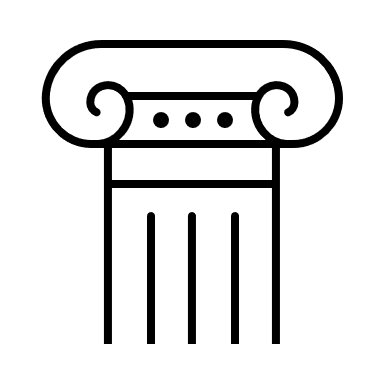 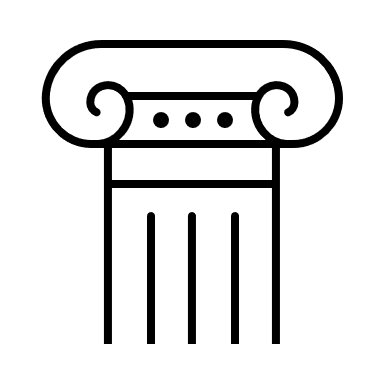 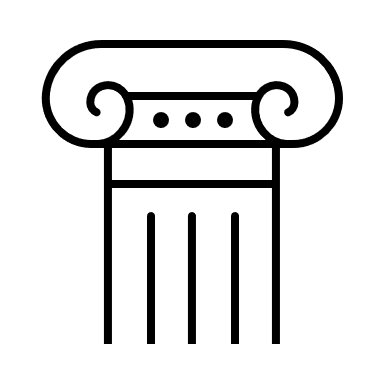 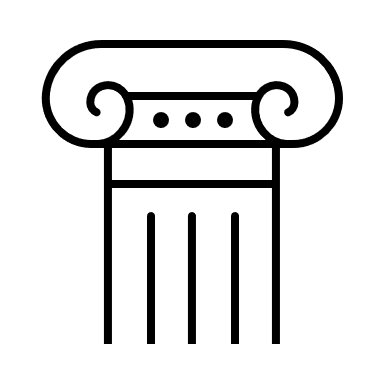 Foster Collaboration and Partnerships: 
(e.g., SEN, PEN, RFN, Connect NM Council, Tribes and Pueblos, P3s, ISPs, Telcos, Coops, Counties, Border states, Nonprofits,state agencies,  Coalitions, Consortiums, Collectives, etc.)
Support a Robust Fiber State-wide Middle Mile
Plan the Foundation for 
Broadband (BB) Connectivity within 5-Year Period
Create and Adopt Innovative Approaches (e.g., Spectrum, best practices, lessons learned, best in class tools)
Nurture Alternative Technologies (e.g., MM Wireless, HAPS, Satellite, Photoelectronics, Mesh Networks, etc.)
7
100% Connectivity: >$1B Funding Enables BB Buildout
$30M+*
$$700M+*
$$50M -100M*
*estimates
8
100% Connectivity: >$1B Funding Enables BB Buildout (continued)
$$70M
$$123M
$$200M*
$$57M
* estimate
9
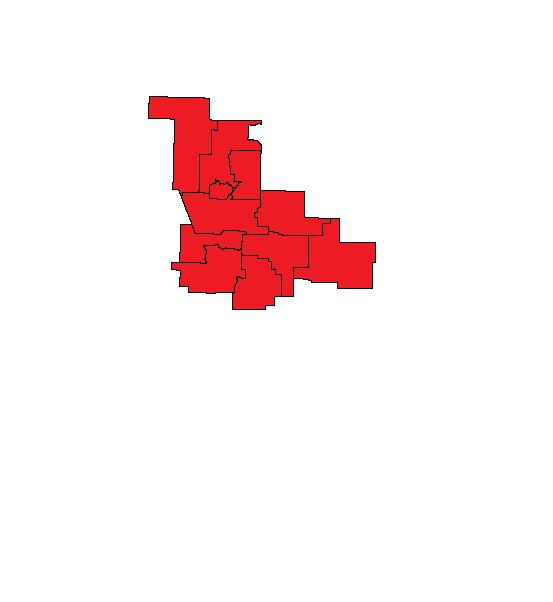 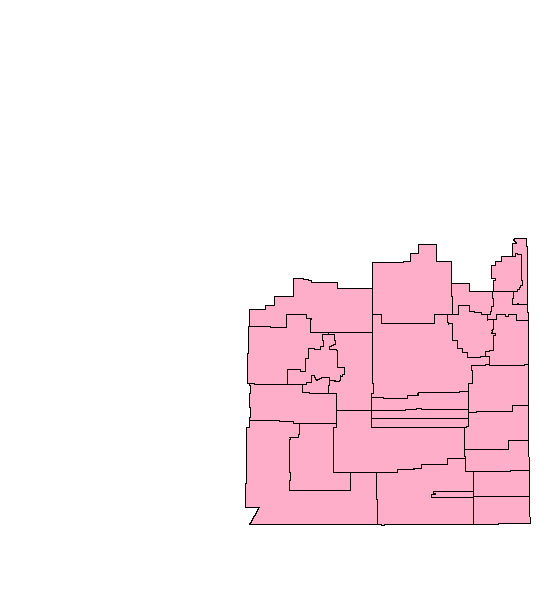 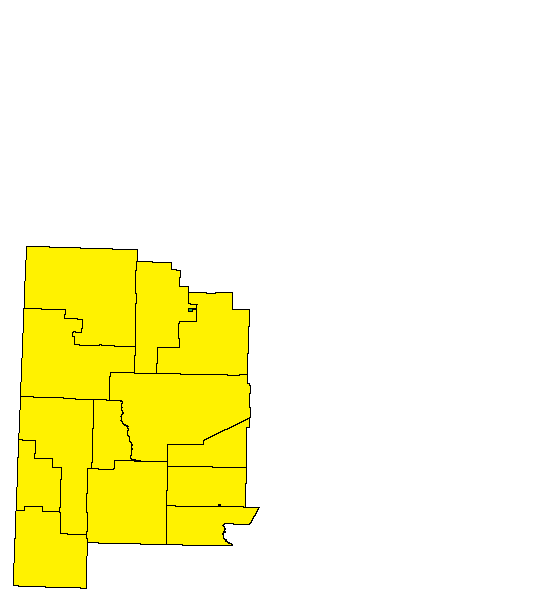 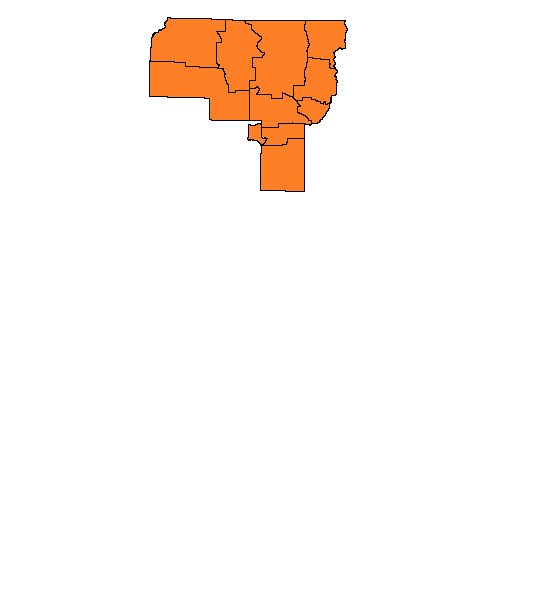 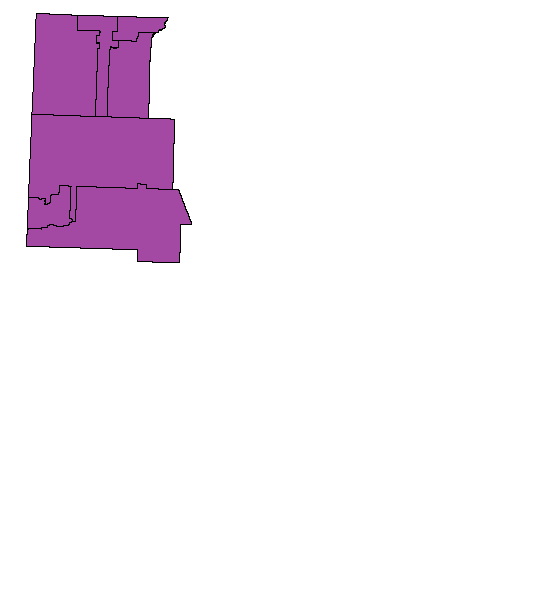 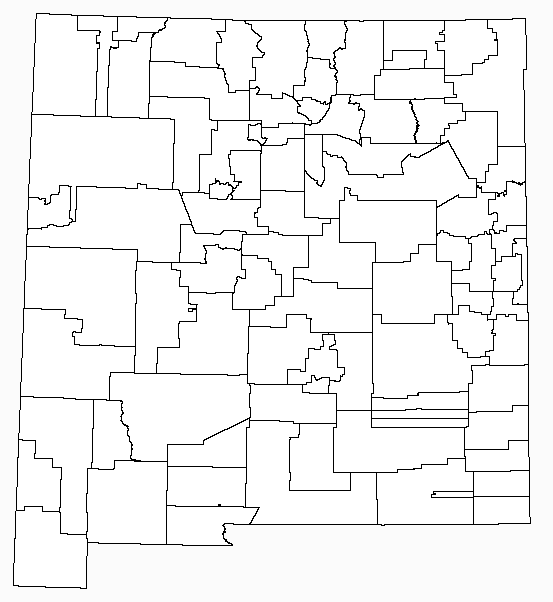 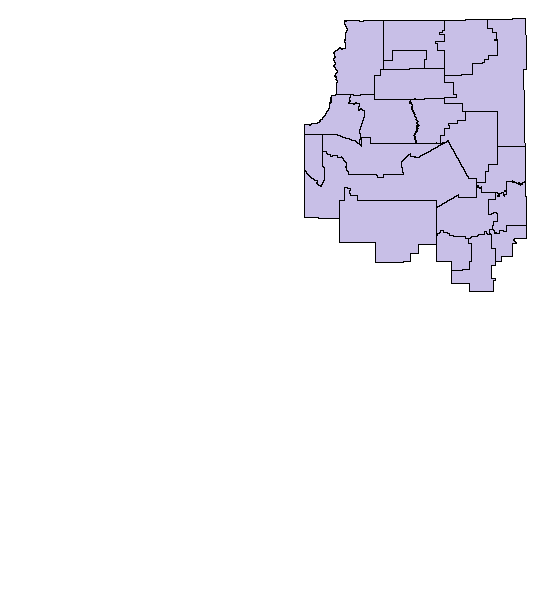 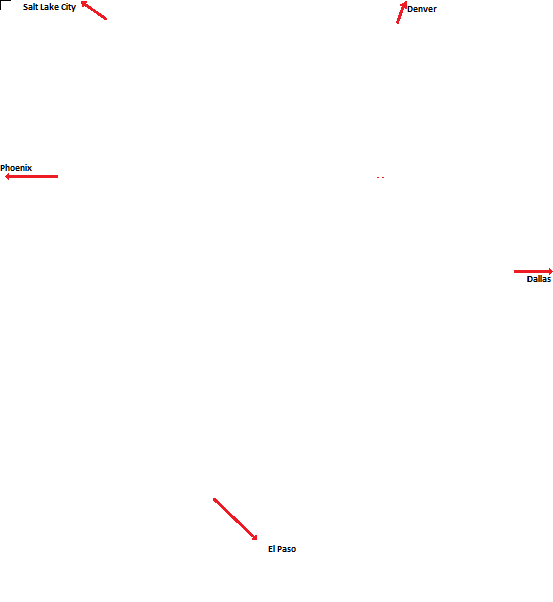 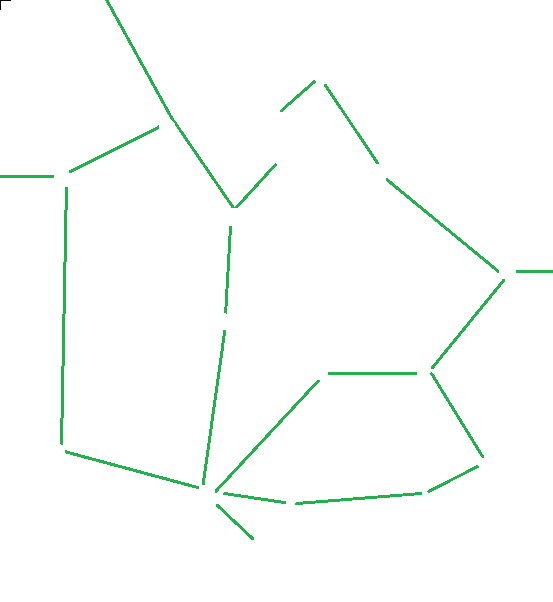 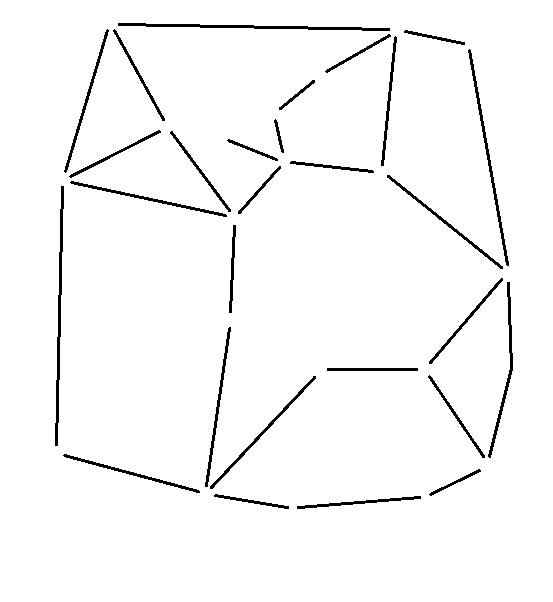 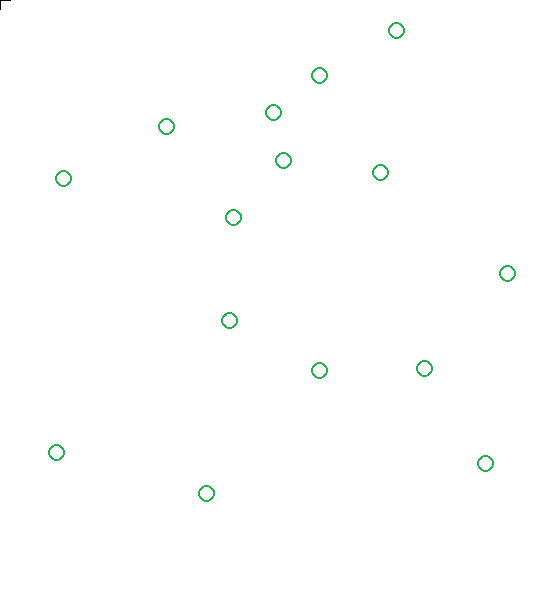 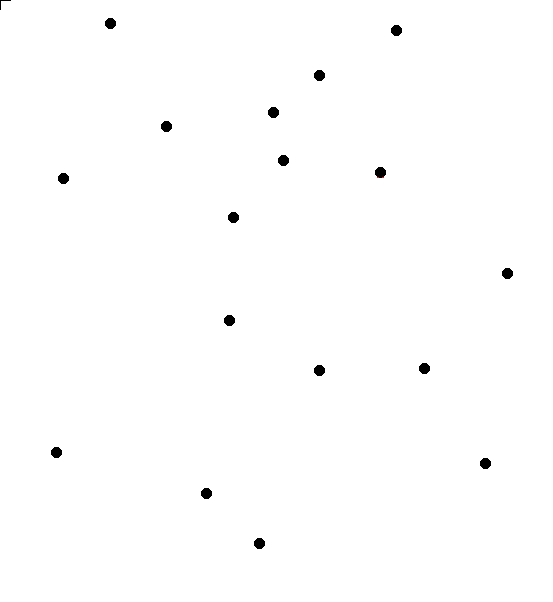 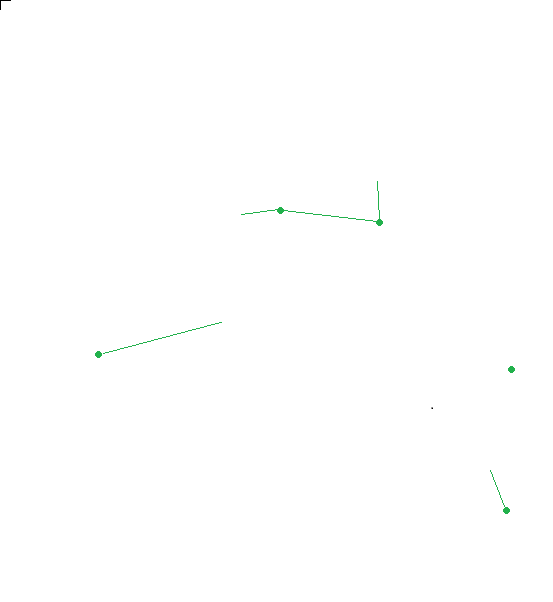 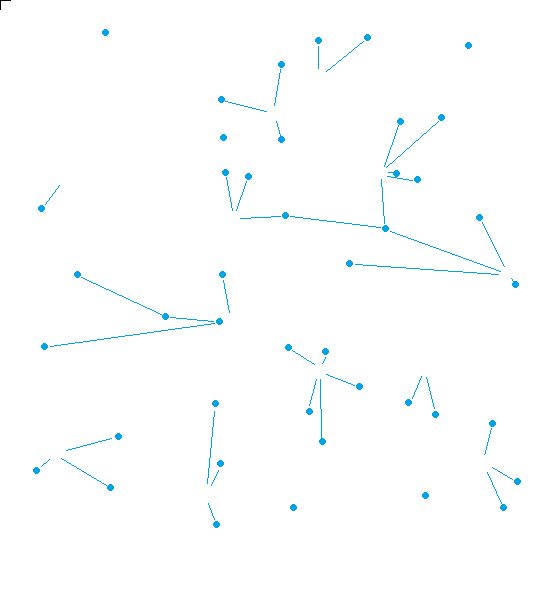 SEN is foundation for the State Middle Mile
Nodes
Major Routes/Internet
“Meet me” aggregation points
Upgrading electrical and cooling systems for HigherEd facilities housing SEN Nodes
Adding key corridors, closing of rings for resiliency and a box around the SEN
Becomes launching points for last mile
10
Strategy
Implement SEN to establish regional aggregation sites (Nodes) operations with E-rate funding (for sustainability)
Use Nodes as landing sites for existing and new Middle Mile (supporting ISP and state coordinated  NTIA applications)
Maximize NTIA funding for Last Mile with all the tools at state's disposal (mapping etc...)
Coordinate Last Mile deployment while removing all obstacles (permits, ROW & pole attachments)  
Develop and implement a robust digital equity statewide program
Deployment projects are already starting:
 Upgrades in Gallup and surrounding areas (Gallup node, Crownpoint, South of Gallup, Zuni pueblo)  
Deployments to rural residents in Fort Wingate (fiber to the home and mesh wireless) t
Direct technical support for municipality driven projects and partnerships with industry like in Jal New Mexico. 
Celebrate victories along the way
Lessons
Broadband Needs to plan in cyber security
Broadband work is not same as Information Technology (IT) but related 
Broadband is complex and will require manpower to properly implement (adequate for a $1-3B program over 5 years)
Strategy and plan must be developed with input from rural NM, local ISPs, tribes, and agency CIOS
Help Needed
Need your support and participation in Broadband deployment
Example:  DOH and HSD need your help to get rural clinics to get connected
Example: PED, HED, early childhood education (meeting every 2 weeks to coordinate how to connect childhood centers, students and teachers in Gallup)
Need your help for identifying opportunities in your departments, agencies and branch offices
Needs assessment – template and survey coming in a few months
Be thinking of your agency/dept needs
Questions?
backup
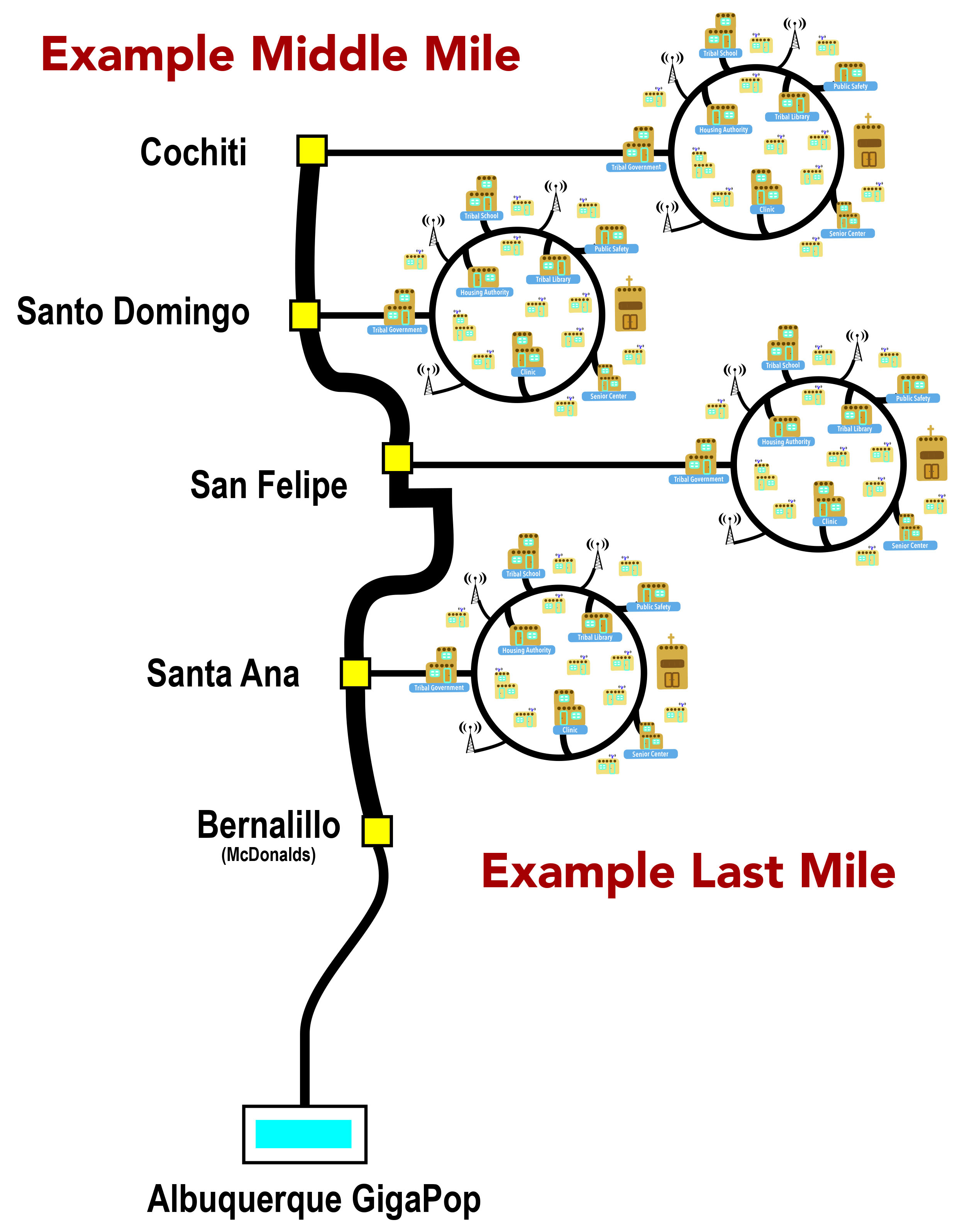 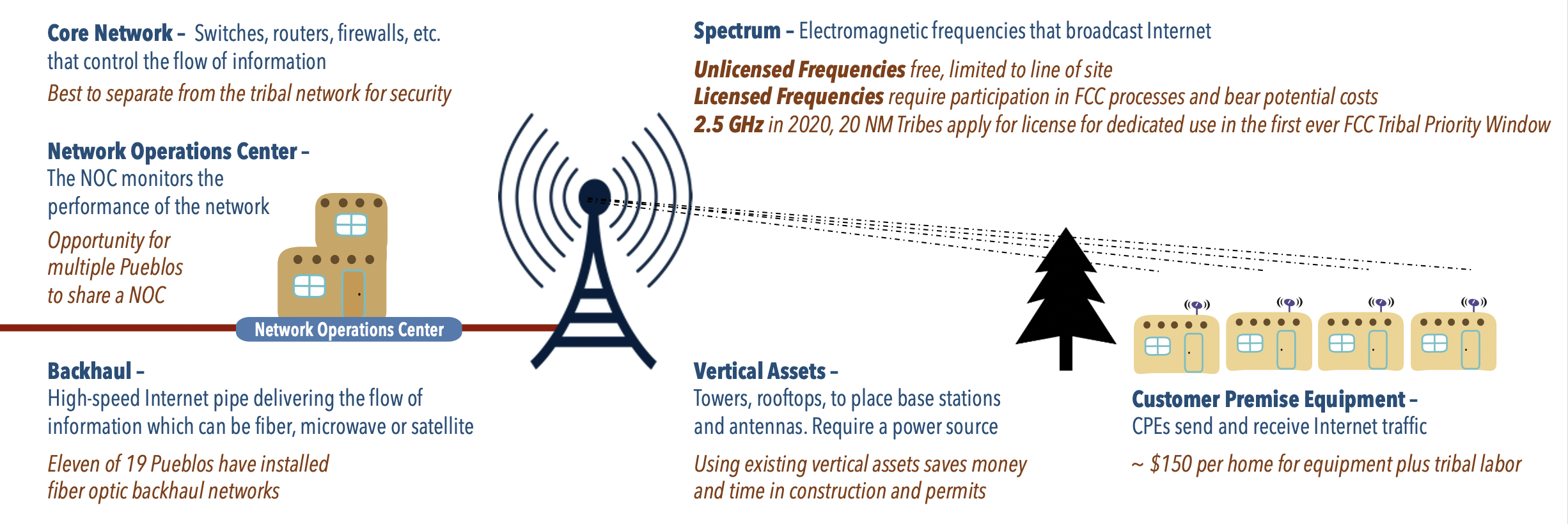 Federal Broadband Programs & support
“We will no longer tolerate stories of working families unable to access work, of students forced to drive miles just to do their homework in a McDonald’s parking lot, of patients cut off from essential health services.”
Priorities
One Hundred Percent Connectivity
Real Affordability
Resilient and Robust Networks
Meaningful Consumer Protections
Historic investments made over the last two years to achieve these goals
American Rescue Plan Act
$350B State & Local Fiscal Recovery Funds
		(Final rule published in January)
$10B Capital Projects Fund
		- HB2 Appropriated $123M for broadband
		- Connect NM Council & DoIT
Infrastructure Investment & Jobs Act
$42.45B Broadband Equity, Access & Deployment(FCC Mapping & Challenge Phases)
$2.75B Digital Equity Act
$2B Expand Tribal Connectivity Fund
$1B Middle Mile Broadband Infrastructure
$2B Additional support (e.g. USDA Reconnect)
Affordable Connectivity Program (FCC)
Must get more people enrolled 
http://getinternet.gov/
https://nmstudentconnect.org/for-families/ 
$14.2 billion FCC benefit program to help ensure that households can afford the broadband they need for work, school, healthcare and more.
$30 per month toward internet service for eligible households and up to $75 per month for households on qualifying Tribal lands. Eligible households can also receive a one-time discount of up to $100 to purchase a laptop, desktop computer, or tablet from participating providers if they contribute more than $10 and less than $50 toward the purchase price.
Lifeline https://www.fcc.gov/general/lifeline-program-low-income-consumers
Supporting broadband
Senator Lujan’s selected legislation: 
Plan for Broadband Act
Spectrum Innovation Act
Digital Equity Foundation Act
Uncap America Act
School Bus WIFI
Casework and outreach
Grant search, telcos, federal agencies
Melanie_Goodman@lujan.senate.gov - broadband
Congressionally Directed Spending
	Broadband funded through HUD, USDA, …
	(past projects: senate.appropriations.gov)
WRAP-UP